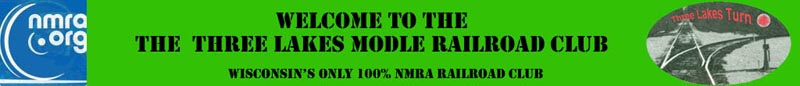 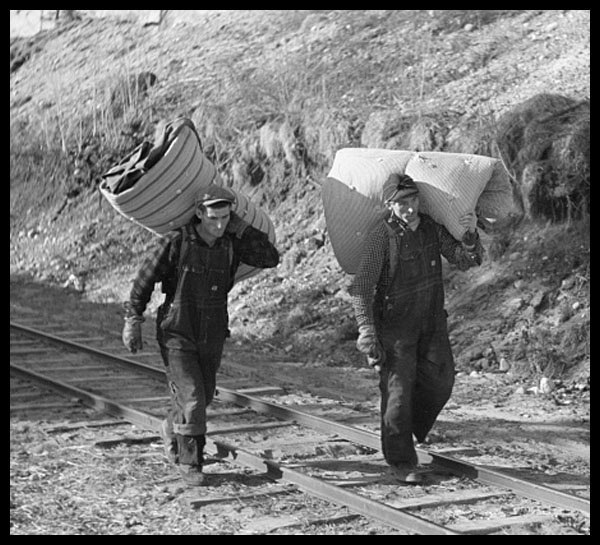 At The Fab Lab Three Lakes
MDC 30’ Overton Car Interiors for 3D Printing
Ready on the MakerBot Printer
MakerBot 30’ Overton Interior
MakerBot 30’ Overton Interiors
Ore Car Frames for 3D Printing
Original Cast Metal Frame
Mold of Original Failed
First 3D Print on the MakerBot Failed
New 3D Drawing
uPrint Ore Car Frame Functional
Redesigned for MakerBot
Redesigned MakerBot Frame Functional
MakerBot and uPrint Frames
Design Process at the Fab Lab
Start to Finish Ore Car 3D Frames
Freight Car Frames Designed for 3D Printing
3D Prints from the uPrint
PLA Frame just off the support material
Logging Caboose
Interior Walls Cut by Laser
Parts of the Car Ready to Paint
Logging Caboose Drafting
New Laser Cut Caboose Bodies
3D Printed Doors on the Laser Cut Car
Testing the fit of Walls
Laser Cut Caboose Walls
Inside and Outside Laser Cut Walls
Rear Wall Inside
Assembly of Walls
Outside Bracing in AI to Cut Failed
Outside Bracing for Caboose to Print Worked!
Under Frames with Details
Pickle Tub Car Drawing
Pickle Tub Car Parts Layout for Laser
Pickle Tub Car Parts Layout in AI
Pickle Tub Car Parts
Steel Under Frames for 3D Printing
3D Parts Check
Coffin Style Pickle Car
50’ Overton Passenger Car Interiors
Loading into the uPrint Printer
First Printed Interior
Interior In the Overton Car
Modern Passenger Car End Drawing
Modern Passenger Car End Ready to 3D Print
First uPrint Car End
Original Car End
Original, uPrint, And MakerBot
Control Panels to Cut in AI
Winter Project
3D Model
HO Winter Project on AI
Inside on AI Ready to Cut
Winter Project Laser Cut Kit
Additional Parts Laser Cut
Roof Parts Cut from Plastic
Paper Printed Structure
Paper Printing Design
3D stl File for Printing
3 Kits in HO Scale, Laser Cut
Digital Command Control Panel
Digital Command Control Panel
Digital Command Control Panel
Woodboro Warehouse
Gathering Data
Warehouse Design
Warehouse Design
Prototype
Model
Community Support
3D Farm House
Drawing in 3D .stl
Print Ready Copy
Laser Printing on A Mirror
Finished Print
Carole Printing on the Laser
Drafting for Carl’s Artwork
Carl Wood Craft Art on AI
Carl’s Laser cut Model
An Image for Jack to Etch
Image Ready to Etch on the back of a Mirror
Final Image
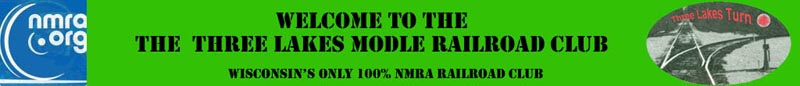 Paul’s PL&S RR
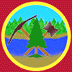 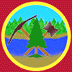 Thanks for Watching TLMRC.ORG
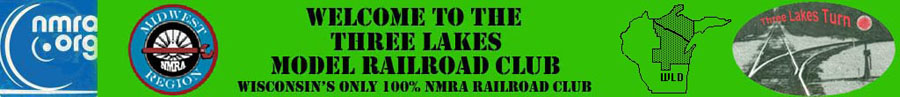 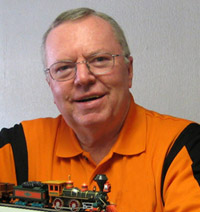 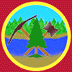 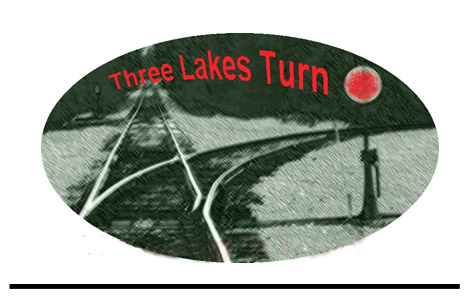 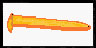